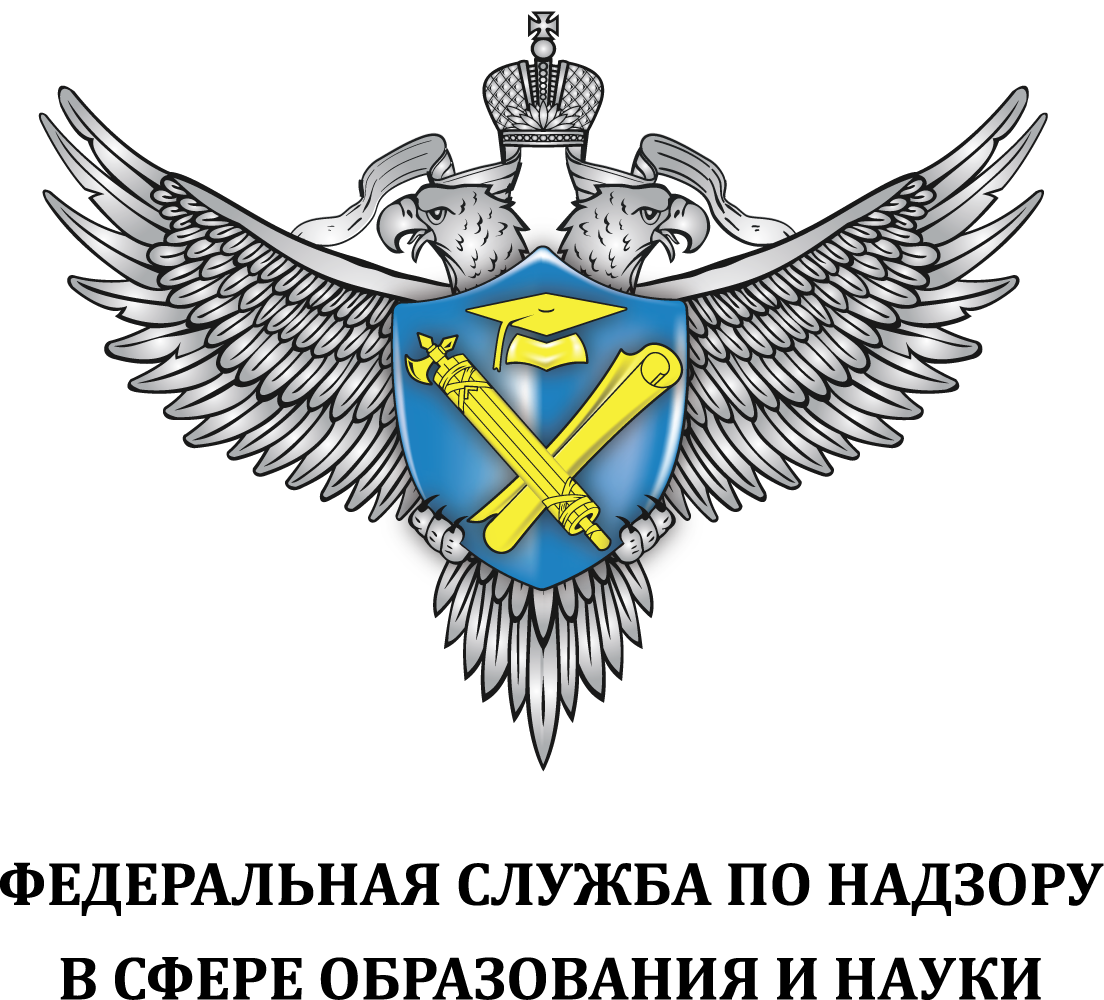 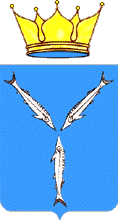 Организация проведения аккредитационного мониторинга в 2023 году
ФРОЛОВА ЕЛЕНА АЛЕКСАНДРОВНА
начальник отдела государственного контроля качества образования 
комитета по государственному контролюи надзору в сфере образования, региональный координатор аккредитационого мониторинга
НОРМАТИВНО-ПРАВОВОЕ РЕГУЛИРОВАНИЕ (ШКОЛА/СПО)
ДОКУМЕНТЫ – ФЕДЕРАЛЬНЫЙ УРОВЕНЬ
Статья 97 Федерального закона от 29.12.2012 № 273-ФЗ «Об образовании в Российской Федерации»
Постановление Правительства РФ от 05.08.2013 N 662  «Об осуществлении мониторинга системы образования»
Приказ Федеральной службы по надзору в сфере образования и науки, Министерства просвещения РФ, Министерства науки и высшего образования РФ от 24 апреля 2023 года № 660/306/448 «Об осуществлении Федеральной службой по надзору в сфере образования и науки, Министерством просвещения Российской Федерации и Министерством науки и высшего образования Российской Федерации аккредитационного мониторинга системы образования»
РЕГИОНАЛЬНЫЙ УРОВЕНЬ
Приказ от 21.07.2023 № 1263 «Об осуществлении аккредитационного мониторинга системы образования»
Приказ от 19.07.2023 № 1258 «О региональном координаторе аккредитационного мониторинга системы образования»
Письмо от 27.07.2023 № 01-26/4817 «Об осуществлении аккредитационного мониторинга»
2
АККРЕДИТАЦИОННЫЙ МОНИТОРИНГ (ШКОЛА/СПО)
ОРГАНИЗАТОРЫ
Федеральная служба по надзору в сфере образования и науки
Федеральная служба по надзору в сфере образования и науки
Федеральная служба по надзору в сфере образования и науки
Министерство просвещения Российской Федерации
Министерство образования и науки  Российской Федерации
ПОРЯДОК
C 1 сентября 2023 года
Все образовательные организации
По всем аккредитованным образовательным программам Школа/СПО, соответствующим установленным требованиям
Загрузка данных по аккредитационным
 показателям Школа/СПО
Ввод данных ОО через информационную систему государственной аккредитации (ИС ГА) (ЛК ОО/ЛК региональный координатор)
2
АККРЕДИТАЦИОННЫЙ МОНИТОРИНГ (ШКОЛА/СПО)
ПРОЦЕДУРА
Сбор данных
1 сентября — 1 декабря 2023 года
Обработка, обобщение и анализ собранной информации                            до 25 января 2024 года
Подготовка итогового отчета о результатах аккредитационного мониторинга
                                                                                                                                      до 15 марта 2024 года
Направление Федеральной службой по надзору в сфере образованияи науки подготовленного Итогового отчета в Министерство просвещения Российской Федерации и Министерство науки и высшего образования Российской Федерации                до 20 марта 2024 года
Подготовка на основании полученного Итогового отчета рекомендацийпо повышению качества образования и направление их в организации                       до 1 мая 2024 года
Размещение Итогового отчета на официальных сайтах Федеральной службы по надзору в сфере образования и науки, Министерства просвещения Российской Федерации и Министерства науки и высшего образования Российской Федерации в информационно-телекоммуникационной сети "Интернет"                                                                                                                                 до 1 июня 2024 года
2
ПОКАЗАТЕЛИ АККРЕДИТАЦИОННОГО МОНИТОРИНГА 
НАЧАЛЬНОЕ ОБЩЕЕ ОБРАЗОВАНИЕ
ПОКАЗАТЕЛИ АККРЕДИТАЦИОННОГО МОНИТОРИНГА 
ОСНОВНОЕ ОБЩЕЕ ОБРАЗОВАНИЕ
ПОКАЗАТЕЛИ АККРЕДИТАЦИОННОГО МОНИТОРИНГА 
СРЕДНЕЕ ОБЩЕЕ ОБРАЗОВАНИЕ
ПОКАЗАТЕЛИ АККРЕДИТАЦИОННОГО МОНИТОРИНГА 
СРЕДНЕЕ ПРОФЕССИОНАЛЬНОЕ ОБРАЗОВАНИЕ
МЕТОДИКА РАСЧЕТА ПОКАЗАТЕЛЕЙ
МИНИМАЛЬНЫЕ ЗНАЧЕНИЯ
МЕХАНИЗМ РЕАЛИЗАЦИИ
Основные этапы деятельности
ОО
ГАУ ДПО «СОИРО»
ГАУ СО РЦОКО
Формирование данных
Муниципалитет
ГАУ ДПО «СОИРО»
ГАУ СО РЦОКО

Проверка данных
Министерство образования

Согласование данных
ОО
Внесение и подтверждение данных 
в ИС ГА
Комплекс мер/мероприятий, управленческих решений по достижению показателей АМСО
1.Выявление проблемных зон
2.Формирование индикаторов риска
3.Коррективровка проблем развития
СБОР ДАННЫХ        01.09.2023 - 01.12.2023
Информационная система Росаккредагенства (ИС ГА)
Ввод первичных данных осуществляется образовательной организацией
Внимательно изучите методику!!!
Отдельные показатели будут предзагружены
Например СПО: АП2,АП3,АП4
Выгрузка отчёта-приложения к отчетуо самообследовании
Отчет подписывается руководителем ОО и загружается в систему
ПЕРВООЧЕРЕДНЫЕ ЗАДАЧИ

КОНТРОЛЬНЫЙ СРОК РАЗМЕЩЕНИЯ ДОКУМЕНТОВ НА ОФИЦИАЛЬНЫХ САЙТАХ — 24.08.2023!
ИНТЕРПРЕТАЦИЯ РЕЗУЛЬТАТОВ
Образовательные организации
Образовательные программы
УГС (СПО)
Регионы
По каждому показателю
По пороговому значению
Шкала индикаторов риска
Зона высокого риска — 50% и более ОП не достигли порогового значения
Зона среднего риска — 40% - 49% ОП не достигли порогового значения
Адресные рекомендации, комплекс мер, ПМ, КНД - ДА

Лишение аккредитации - НЕТ
Зона низкого риска — 39% и менее не достигли порогового значения
ИНФОРМАЦИОННОЕ ПРОСТРАНСТВО ОБРАТНОЙ СВЯЗИ